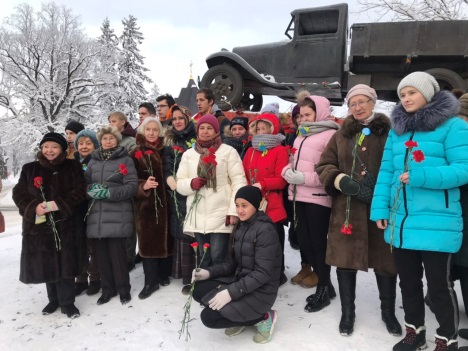 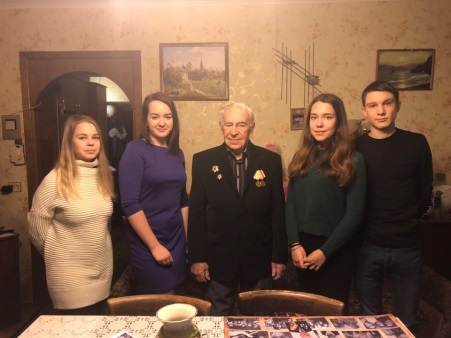 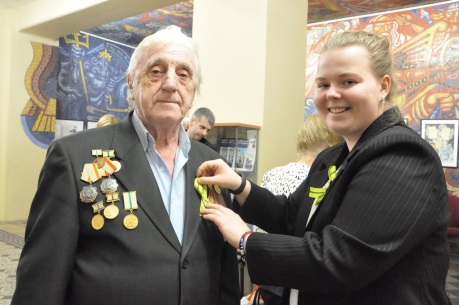 О героях былых времен
Авторы проекта: Санкт-Петербургское движение добровольцев «Наше будущее в наших руках»
Куратор: Петрова Елена Юрьевна, педагог-организатор отдела проектов и молодежных социальных инициатив
Государственного бюджетного нетипового образовательного учреждения Дворца учащейся молодежи Санкт-Петербурга
Краткое описание проекта
Взаимодействие лидеров Санкт-Петербургского движения добровольцев «Наше будущее в наших руках» с участниками Великой Отечественной войны, ветеранами блокадного Ленинграда с целью гражданско-патриотического воспитания молодежи и сохранения исторической памяти о событиях 1941-1945 годов
География проекта
Санкт-Петербург
Сроки реализации проекта
Дата начала реализации проекта: 9 января 2019 года
Дата окончания реализации проекта: 9 мая 2020 года
Обоснование социальной значимости проекта
Проблема формирования гражданской ответственности и социальной активности молодежи является одной из наиболее актуальных в современном обществе. Большую роль в формировании гражданской ответственности играет сохранение исторической памяти поколений. Проблема заключается в том, что в современном мире в условиях постоянного развития, увеличения информации и стремления к чему-то новому мы забываем о прошлом, теряем связь с более старшим поколением. 
Память является одним из основных звеньев связи поколений. Знания, полученные в прошлом,  необходимы для создания будущего, они являются фундаментом для становления, формирования и развития культуры общества.
Развитие чувства патриотизма и любви к Родине формируется через участие молодежи в мероприятиях, направленных на гражданско-патриотическое воспитание молодежи, общение молодежи со старшим поколением, готовым поделиться своими воспоминаниями.
Сохранение исторической памяти о событиях Великой Отечественной войны является неотъемлемой частью гражданско-патриотического воспитания современной молодежи. Благодаря ветеранам мы можем собрать и сохранить достоверные факты событий того времени.
Цель проекта
В течение 2019 года провести мероприятия, направленные на общение молодежи с ветеранами – участниками Великой Отечественной войны, и записать на видеокамеру и диктофон воспоминания о событиях 1941-1945 годов для создания видеофильма/сборника, посвященного 75-летию Победы в Великой Отечественной войне 1941-1945гг.
Задачи проекта
1) Собрать команду добровольцев и подготовить их к общению с ветеранами
2) Провести лекции и/или экскурсии и мероприятия для добровольцев о событиях Великой Отечественной войны 1941-1945гг. 
3) Провести мероприятия, в которых участники будут поздравлять ветеранов с праздниками 
4) Подготовить видео- и аудиоматериалы для создания видеофильма/сборника с воспоминаниями ветеранов
5) Монтаж видеоролика и издание сборника с воспоминаниями ветеранов к маю 2020 года
Партнёры проекта
Информационное сопровождение проекта
Информационное сопровождение проекта проводится в виде подготовки отчетов:
на сайт ГБНОУ ДУМ СПб (http://dumspb.ru/), 
в группу Санкт-Петербургского движения добровольцев «Наше будущее в наших руках» ВКонтакте (https://vk.com/our_future_in_our_hands)
на страницу в социальной сети инстаграм (@dobro_dum)
Количественные результаты
Качественные результаты
В рамках проекта добровольцы смогут расширить свои знания о Великой Отечественной войне, пообщаться с ветеранами, которые принимали участие в военных действиях.
Ветераны: смогут поделиться своим опытом (так как добровольцы осваивают рабочие профессии, а жители блокадного города работали на заводах).
Добровольцы: смогут помогать ветеранам, нуждающимся в помощи по дому, а также общении с молодежью.
Также есть возможность познакомиться с добровольцами и ветеранами другого региона (Санкт-Петербург и Рязань будут работать совместно).
Дальнейшее развитие проекта
Вовлечение других добровольцев в реализацию проекта, поиск ветеранов, проживающих в других регионах и за рубежом, готовых поделиться своими воспоминаниями и опытом, а также оказание добровольческой  помощи ветеранам в течение года
Календарный план реализации проекта